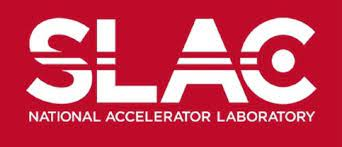 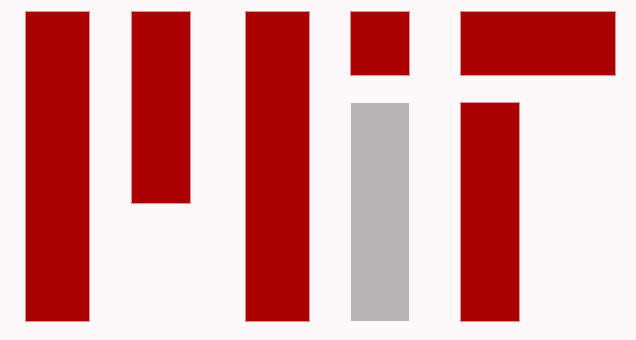 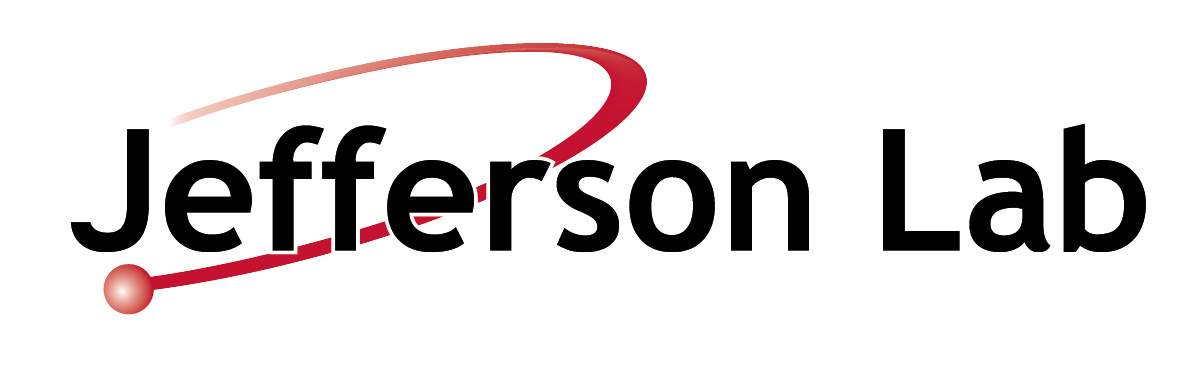 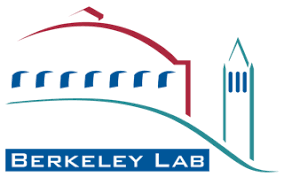 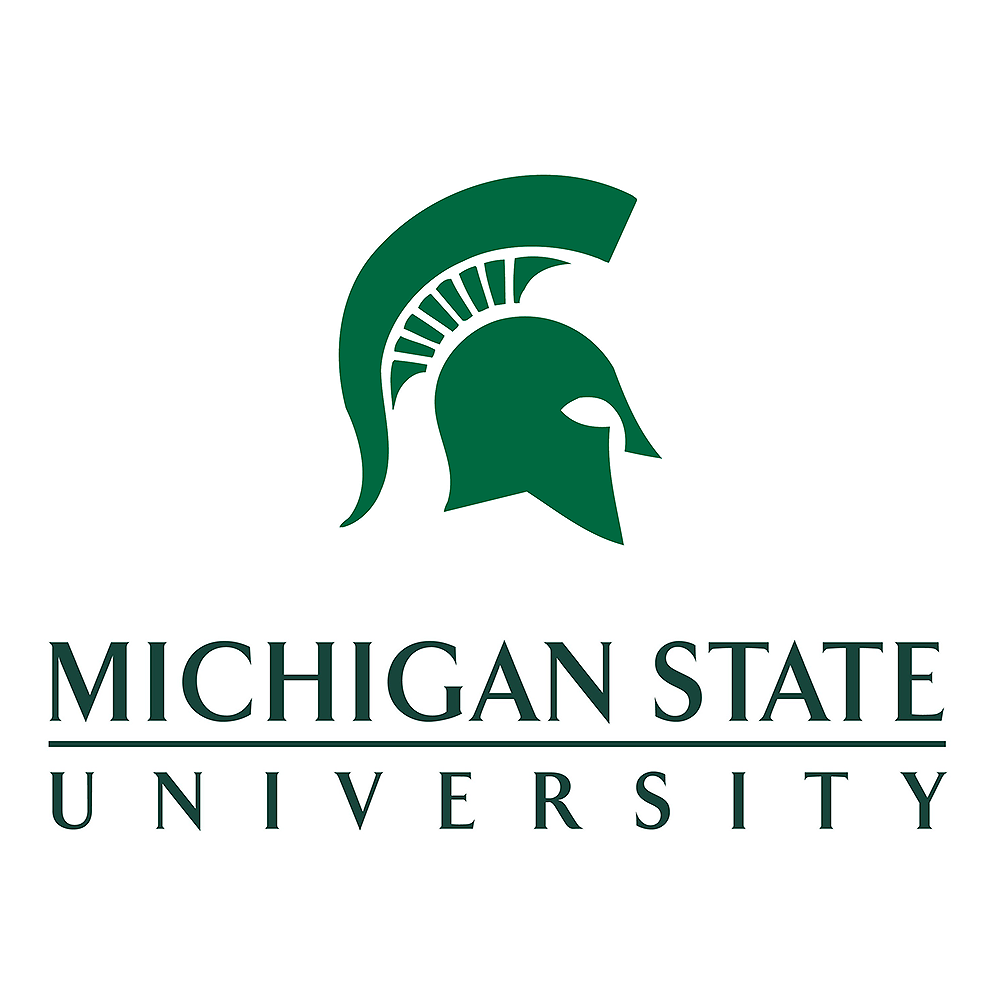 Strategy for Accelerator Workforce Training 
                     In Coordination with DOE HEP, BES, NP, and Industry 
     Beam Physics and Accelerator Education topical group AF1, Snowmass 2021
                             Swapan Chattopadhyay , A. Seryi  and W. A. Barletta
                                                November 22, 2021, SLAC
OUTLINE
1.  Prelude and Motivation
Demand/Competition for Resources
Commonalities/Differences between Different Applications
Strategy
References
Community Discussion and  Feedback

NOTE:      Andrei Seryi and Bill Barletta are “Online”
                 Steve Lund, Zhirong Huang and Mei Bai are taking notes.
PRELUDE
A beam of charged/neutral particles or photons consists of packets of ‘focused’ and ‘directed’ energy and information, delivered in appropriate staccato fashion, to explore/probe matter at the smallest distances and fastest time-scales for fundamental sciences. 
High energy particle physics, nuclear physics, basic energy sciences (atomic, molecular, condensed matter, chemistry) and life sciences 
Societal and industrial applications : Energy, Environment (Climate), Health, Economic & National Security, in accordance with SC mission of stewardship and technology transfer.
The whole enterprise is enabled by educated and trained experts in the physics and engineering of beams and associated techniques and technologies.
PRELUDE (cont’d)
The trained work force is a critically relevant national resource, whose development was historically been provided by particle and nuclear physics communities for the entire society
Today with relevance and demand from significant growth areas beyond high energy physics, establishing a nationally coordinated and synergistic education and training program of the accelerator work force is a critical need 
The HEP community is encouraged to take the strategic lead in establishing an enhanced program in this area in collaboration with NP, BES, FES, Engineering & Technology, NNSA and industry.
DEMAND and COMPETITION for RESOURCES
High Energy Physics (HEP) was the center of mass of accelerator physics and technology in the USA, though historically HEPAP has run accelerator R&D for the benefit of the broader community  
Over the years, the center of mass has shifted to BES, NP and --  industrial applications
     have become more significant  
From this perspective, HEP accelerator applications compete with other areas for talent
     to advance technological needs  
So, workforce training is also chained to BES, NP, medicine, national security and
      commerce
Many of the relevant technologies have dual application and advances made for non
      HEP applications can benefit HEP 
In this situation it is best if strategies for workforce training recognize the situation and
      coordinate to the extent possible for mutual advantage.
[Speaker Notes: Ty and commerce]
Recognition of Key Differences and Commonalities
yes
yes
?
?
Probably 
yes
yes
yes
yes
yes
Pulsed power/high power electronics
yes
STRATEGY
With the above synergies, complementarities and exceptions in mind, the HEP community is encouraged to engage and interact with the Division of Physics of Beams, the US Particle Accelerator School, and the evolving International Accelerator School and the leadership of DPF, DNP, DAMOP, DCM, the Offices of HEP, NP, BES, FES, Engineering & Technology, and NNSA to establish an all-inclusive education and training program in accelerators. 

Accelerator schools, seminar series, and MOOCs should be examined for deficiencies. A long term, sustainable strategy should be developed to fill in any missing components and improve training opportunites to grow a new generation of high performers for HEP: e.g. add laser technology, nanotechnology, AI, ML, QIS etc, and research infrastructure management into training.

We recommend surveying educational opportunities to support identified synergistic topics and PUBLISH IT IN A REFEREED JOURNAL for wider visibility.
Presence at Universities/Survey Examples
FNAL-NIU
BNL-SBU
SLAC-UCLA
JLAB-ODU, NSU and HU Graduate Traineeships (DOE/HEP funded) 
      VITA - Virginia Innovative Traineeships in Accelerators:

(https://uspas.fnal.gov/opportunities/educational-opps/DOE-traineeships.shtml)
HISTORICAL REFERENCE
W. Barletta, S. Chattopadhyay, and A. Seryi: 
      “Educating and Training Accelerator Scientists and Technologists for
       Tomorrow”
       Reviews of Accelerator Science and Engineering, Vol 05 (2012), World
        Scientific (Publisher), pp 313-331 

2.  Swapan Chattopadhyay, Steve M Lund, Zhirong Huang and Mai Bai:
     “Strategy for HEP Accelerator Workforce Training in Coordination with
       BES, NP, and Industry”
      Letter of Intent submitted for Snowmass 2021, Beam Physics and
      Accelerator Education topical group AF1